Unidad 6

COMPOSICIÓN
LECCIONES
1. Práctica 1 
2. Práctica 2
3. Práctica 3
Unidad 6. Composición
Lección 3. Práctica 3
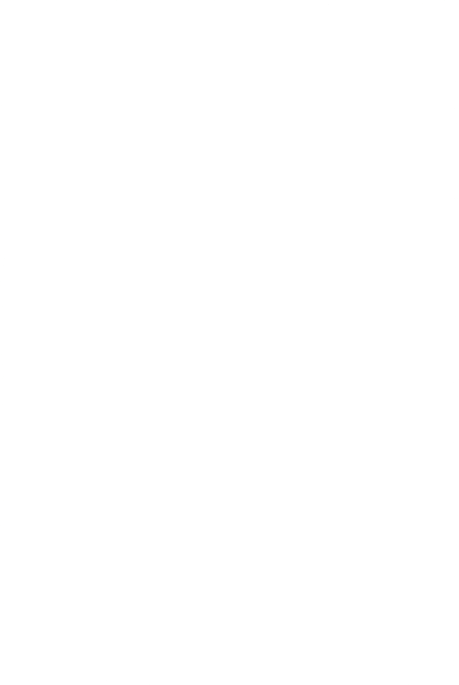 PASOS
Definir la idea, el propósito y la audiencia 
Hacer la investigación 
Hacer el mapa conceptual
Componer
Cuidar la unidad, cohesión y coherencia
Conectar esas oraciones y convertirlas en párrafos
Cuidar la unidad, cohesión y coherencia
Revisar
Ejemplo en vivo…
Hacer el mapa conceptual para una composición sobre el ministerio de Jesús para explicar a los niños de la escuela dominical de mi iglesia lo que Jesús hizo antes de su muerte, sepultura y resurrección.
El evangelio de Mateo menciona dos veces el resumen de lo que hizo Jesús para servir a los demás. 
Esas menciones son Mateo 4:23 y Mateo 9:35.
Jesús sirvió en varios lugares en una región llamada Galilea.
Esa región estaba cerca de Jerusalén. 
Jesús viajaba a cada aldea y ciudad de Galilea a pie, él no tenía carro. 
Jesús viajaba acompañado de sus discípulos.
Jesús predicaba a los discípulos y a la demás gente acerca de Dios.
Predicar significa enseñar y exhortar.
Enseñar es mostrar algo nuevo.
Exhortar es invitar a aceptar lo que se ha enseñado.
Primero que nada, el evangelio de Mateo menciona dos veces el resumen de lo que hizo Jesús para servir a los demás. Esas menciones son Mateo 4:23 y Mateo 9:35. Según Mateo, Jesús sirvió en varios lugares en una región llamada Galilea, que estaba cerca de Jerusalén. 
Vale la pena decir que Jesús viajaba a cada aldea y a cada ciudad de Galilea a pie, él no tenía carro. También debemos decir que Jesús viajaba acompañado de sus discípulos. Por eso, Jesús les predicaba a ellos y a otros acerca de Dios. 
Con respecto a predicar, podemos decir que significa dos cosas. La primera es enseñar y la segunda es exhortar. Enseñar es mostrar algo nuevo. Por consecuencia, exhortar es invitar a aceptar lo que se ha enseñado.
http://eltablondelaprofesoraestherlicona.blogspot.com/2015/06/nivel-critico-intertextual.html
Unidad 6. Composición
Lección 3. Práctica 3
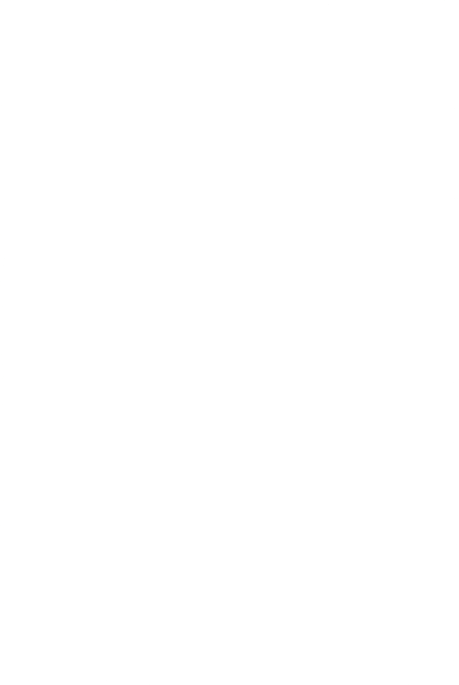 PASOS
Definir la idea, el propósito y la audiencia 
Hacer la investigación 
Hacer el mapa conceptual
Componer
Cuidar la unidad, cohesión y coherencia
Conectar esas oraciones y convertirlas en párrafos
Cuidar la unidad, cohesión y coherencia
Revisar
Estilo
Ejemplo en vivo…
Hacer el mapa conceptual para una composición sobre el ministerio de Jesús para explicar a los niños de la escuela dominical de mi iglesia lo que Jesús hizo antes de su muerte, sepultura y resurrección.
El evangelio de Mateo menciona dos veces el resumen de lo que hizo Jesús para servir a los demás. 
Esas menciones son Mateo 4:23 y Mateo 9:35.
Jesús sirvió en varios lugares en una región llamada Galilea.
Esa región estaba cerca de Jerusalén. 
Jesús viajaba a cada aldea y ciudad de Galilea a pie, él no tenía carro. 
Jesús viajaba acompañado de sus discípulos.
Jesús predicaba a los discípulos y a la demás gente acerca de Dios.
Predicar significa enseñar y exhortar.
Enseñar es mostrar algo nuevo.
Exhortar es invitar a aceptar lo que se ha enseñado.
Primero que nada, el evangelio de Mateo menciona dos veces el resumen de lo que hizo Jesús para servir a los demás. Esas menciones son Mateo 4:23 y Mateo 9:35. Según Mateo, Jesús sirvió en varios lugares en una región llamada Galilea, que estaba cerca de Jerusalén. 
Vale la pena decir que Jesús viajaba a cada aldea y a cada ciudad de Galilea a pie, él no tenía carro. También debemos decir que Jesús viajaba acompañado de sus discípulos. Por eso, Jesús les predicaba a ellos y a otros acerca de Dios. 
Con respecto a predicar, podemos decir que significa dos cosas. La primera es enseñar y la segunda es exhortar. Enseñar es mostrar algo nuevo. Por consecuencia, exhortar es invitar a aceptar lo que se ha enseñado.
Unidad 6. Composición
Lección 3. Práctica 3
https://es.slideshare.net/JohanitaGri/redaccin-y-estilo-26655854
Unidad 6. Composición
Lección 3. Práctica 3
Comúnmente sólo oímos de la muerte, sepultura y resurrección de Jesús. Pero antes de que eso sucediera, Jesús tuvo un ministerio. 
Primero que nada, el evangelio de Mateo menciona dos veces el resumen de lo que hizo Jesús para servir a los demás. Esas menciones son Mateo 4:23 y Mateo 9:35. Según Mateo, Jesús sirvió en varios lugares en una región llamada Galilea, que estaba cerca de Jerusalén.
Unidad 6. Composición
Lección 3. Práctica 3
Karen Salas
http://karensalas.com/2017/08/24/7-enemigos-la-creatividad/
Unidad 6. Composición
Lección 3. Práctica 3
Karen Salas
http://karensalas.com/2017/08/24/7-enemigos-la-creatividad/
Unidad 6. Composición
Lección 3. Práctica 3
Karen Salas
http://karensalas.com/2017/08/24/7-enemigos-la-creatividad/
Unidad 6. Composición
Lección 3. Práctica 3
Karen Salas
http://karensalas.com/2017/08/24/7-enemigos-la-creatividad/
Unidad 6. Composición
Lección 3. Práctica 3
Karen Salas
http://karensalas.com/2017/08/24/7-enemigos-la-creatividad/
Unidad 6. Composición
Lección 3. Práctica 3
Karen Salas
http://karensalas.com/2017/08/24/7-enemigos-la-creatividad/
Unidad 6. Composición
Lección 3. Práctica 3
Karen Salas
http://karensalas.com/2017/08/24/7-enemigos-la-creatividad/
Unidad 6. Composición
Lección 3. Práctica 3
Karen Salas
http://karensalas.com/2017/08/24/7-enemigos-la-creatividad/
Unidad 6. Composición
Lección 3. Práctica 3
Karen Salas
http://karensalas.com/2017/08/24/7-enemigos-la-creatividad/
Unidad 6. Composición
Lección 3. Práctica 3
Creatividad
Crear
CREADOR
Unidad 6. Composición
Lección 1. Práctica 1
TAREAS TRANSFORMADORAS
U6. T3. 
Reescribir la tarea U6. T3. Añadiendo aspectos creativos.
Examen Unidad 6